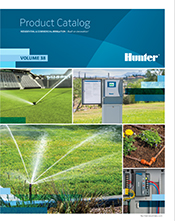 https://www.hunterindustries.com/sites/default/files/Hunter_Catalog_TK.pdf